INTEGROVANÉ NÁSTROJE
10.12.2015PRAHA
Integrované nástroje v období 2007 – 2013
10.12.2015
Integrované nástroje
2
Integrované plány rozvoje města (IPRM)
Soubor vzájemně obsahově a časově provázaných akcí, které jsou realizovány ve vymezeném území nebo v rámci  tematického přístupu ve městech a směřují k dosažení společného cíle či cílů města, obce či lokality 
Zónový nebo tematický přístup
Význam populační velikosti města určující možné intervence
Široce definované prioritní oblasti:
ekonomický rozvoj 
sociální integrace 
životní prostředí 
přitažlivá města 
dostupnost a mobilita 
správa věcí veřejných
10.12.2015
Integrované nástroje
3
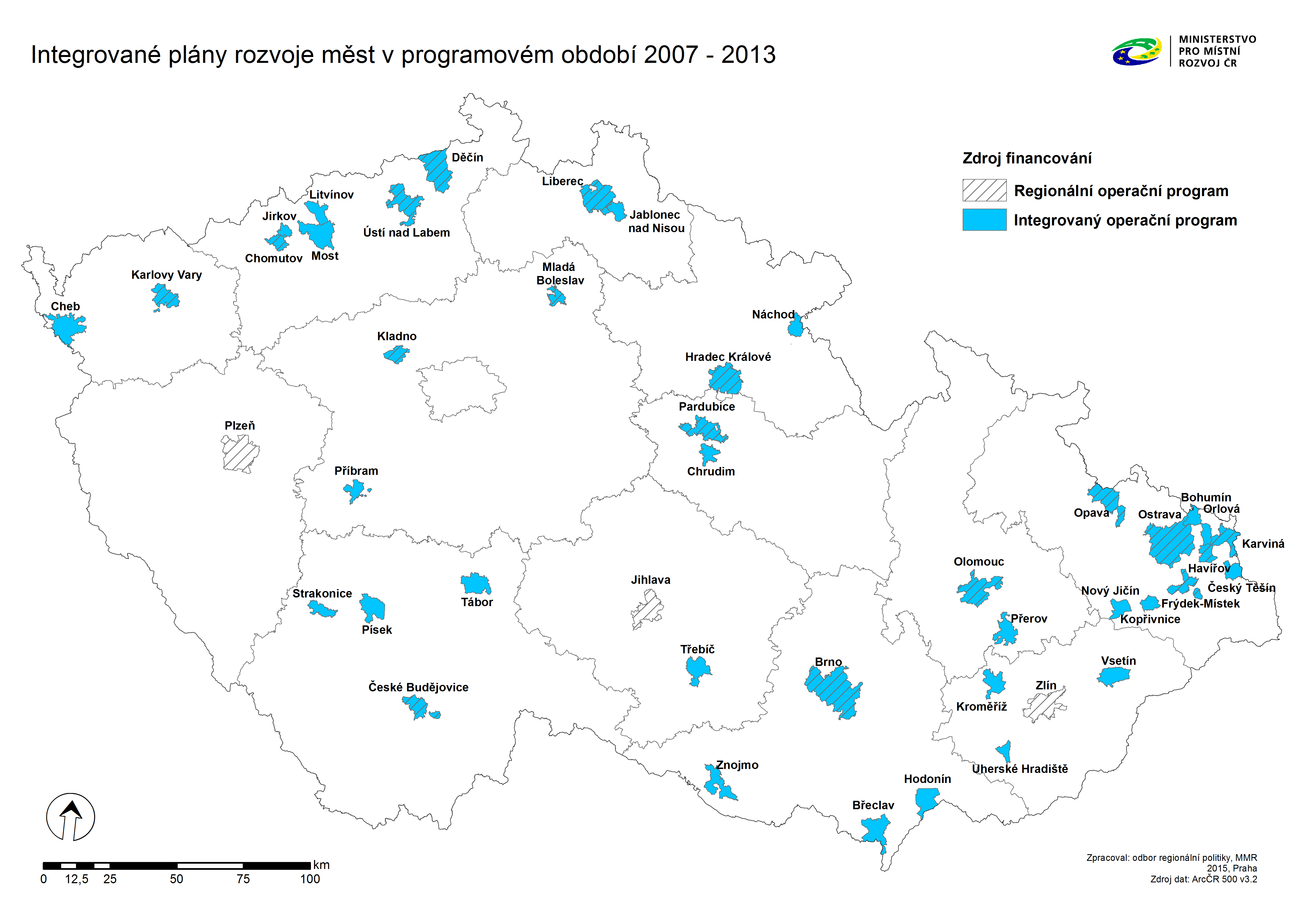 10.12.2015
Integrované nástroje
Integrované nástroje v období 2014 – 2020
10.12.2015
Integrované nástroje
5
Územní dimenze
= Koncentrace (zacílení) prostředků programů ESI fondů do specifických typů území s cílem podpořit konkurenceschopnost a vyrovnat územní disparity
Realizována v zásadě dvěma způsoby:
integrovanými nástroji - (ITI, IPRÚ, CLLD)
projekty ve specifických výzvách („cílené výzvy“) - zacílení územně, tematicky, územně i tematicky, jiným způsobem (např. bonifikací)
Metodický rámec ÚD
Národní dokument k územní dimenzi 
		(aktualizace – UV ze dne 14. 9. 2015 č. 742)
Metodický pokyn pro využití integrovaných nástrojů v programovém období 2014 - 2020 
	(aktualizace 10. 11. 2015)
10.12.2015
Integrované nástroje
6
Integrované nástroje
= Evropskou komisí silně prosazovaný způsob implementace ESI fondů v rozvoji regionů, měst a obcí s cílem:
dosažení vyšší kvality strategického plánování a řízení
efektivnější vynakládání finančních prostředků (zesilující a synergický efekt) 
1) Integrované územní investice (ITI) – Pražská, Brněnská, Ostravská a Plzeňská metropolitní oblast, Ústecko - chomutovská, Hradecko-pardubická a Olomoucká aglomerace. 
2) Integrované plány rozvoje území (IPRÚ) – aglomerace České Budějovice, Jihlava, Karlovy Vary, Liberec - Jablonec, Mladá Boleslav, Zlín.  
3) Komunitě vedený místní rozvoj (CLLD) - realizován ve venkovském prostoru (prostřednictvím místních akčních skupin, cca 180 MAS).
10.12.2015
Integrované nástroje
7
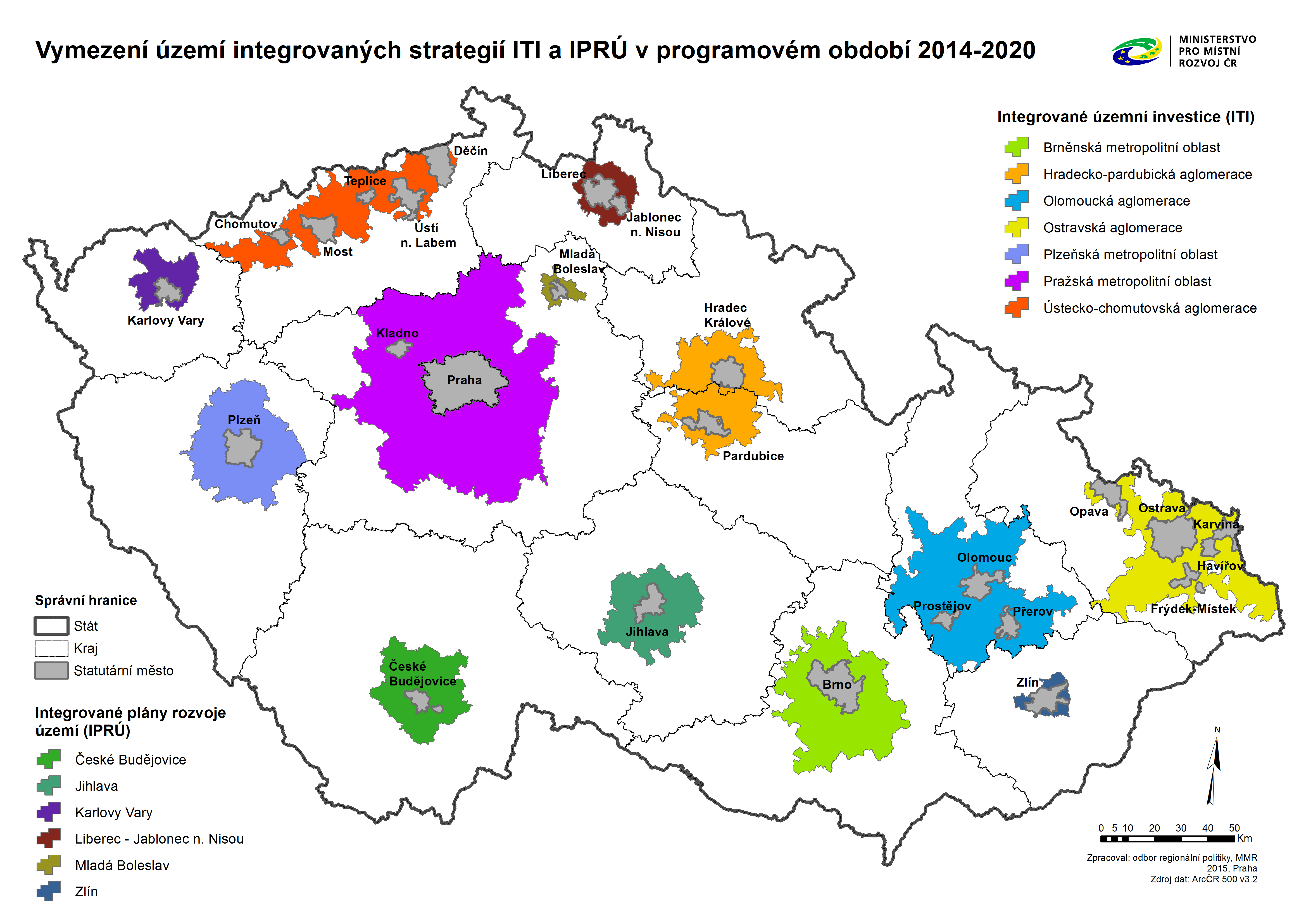 10.12.2015
Integrované nástroje
8
Integrované územní investice (ITI)
ITI bude realizováno nositeli (metropolitními oblastmi nad 300 tis. obyvatel) jako zprostředkujícími subjekty.
Klíčová pro realizaci je spolupráce s řídicími orgány a alokace finančních prostředků v operačních programech.
Mezi hlavní nosná témata spojující jádrová města aglomerací s jejich funkčním zázemím patří zejména:
doprava
vzdělávání a trh práce
propojení výzkumných kapacit a aplikace jejich výstupů do praxe 
inovace a podnikání 
oblast životního prostředí včetně technické infrastruktury 
Výzva vyhlášena 26. 11. 2015
10.12.2015
Integrované nástroje
9
Metropolitní oblasti/aglomerace ITI
10.12.2015
Integrované nástroje
10
Integrované plány rozvoje území (IPRÚ)
Koordinace navzájem provázaných a územně zacílených intervencí z různých prioritních os jednoho či více programů ESI fondů. Řešené území představuje jádrové město a jeho spádové území vymezené na základě funkčních vazeb.
Mezi hlavní nosná témata spojující jádrová města s jejich funkčním zázemím patří zejména:
doprava
veřejné služby (zejména sociální)
zaměstnanost a trh práce
životní prostředí
10.12.2015
Integrované nástroje
11
Integrované plány rozvoje území (IPRÚ)
10.12.2015
Integrované nástroje
12
Komunitně vedený místní rozvoj
Podmínkou je osvědčení o standardizaci MAS (SZIF)
Výzva pro předkládání strategií CLLD 
otevřena 1. 9. 2015 
Podpora z IROP, Programu rozvoje venkova, OP Zaměstnanost  a OP Životní prostředí
MMR – ORP – metodická pomoc (i v rámci projektu MEDUIN)
Organizace seminářů pro MAS
10.12.2015
Integrované nástroje
13
Srovnání IPRM – ITI – IPRÚ
10.12.2015
Integrované nástroje
14
Posílení principu partnerství
10.12.2015
Integrované nástroje
15
Koordinace územní dimenze
Systém stálých konferencí
Národní stálá konference a Regionální stálé konference
Vazba na Dohodu o partnerství, Národní dokument k územní dimenzi a Metodický pokyn pro využití integrovaných nástrojů
Pozitivní reakce EK na uplatnění principu partnerství v podobě systému Stálých konferencí

Cíl ve vztahu k IN
Zajistit propojenost mezi řídicími orgány a integrovanými strategiemi realizovanými v území za účelem efektivní implementace územní dimenze.
10.12.2015
Integrované nástroje
16
Národní stálá konference
Přispívá k zajištění vzájemné provázanosti a koordinace státu a regionů (územních partnerů) při implementaci územní dimenze a realizaci Dohody o partnerství a programů spolufinancovaných z ESI fondů 
Koordinace a sladění územní dimenze a tematického zaměření programů ESI fondů s promítnutím územně koncentrovaných intervencí
Harmonizace cílení a časování výzev pro intervence z evropských fondů
Slaďování a propojení regionálních a integrovaných strategií se strategiemi na národní úrovni 
Podpora vzájemného dialogu partnerů napomáhajícího lepší koordinaci investičních aktivit v území
10.12.2015
Integrované nástroje
17
Regionální stálá konference
Zajištění efektivního fungování RSK na principu partnerství 
Koordinace přípravy a realizace územní dimenze na regionální úrovni
Podpora realizace sektorových strategií
Přenos informací z národní úrovně na regionální a opačně
Akceptace RSK ze strany ŘO (v souladu s Dohodou o partnerství) a jejich zapojení do diskuze v regionech
Role RSK  z hlediska absorpční kapacity OP v regionech
Zapojení RSK v rámci plánování a nastavení výzev
Vyhodnocování rozvoje území a dopadu realizovaných opatření
10.12.2015
Integrované nástroje
18
Složení RSK
MMR
10.12.2015
Integrované nástroje
19
David Koppitzředitel odboru regionální politiky
E-mail: david.koppitz@mmr.czTelefon: +420 234 154 166